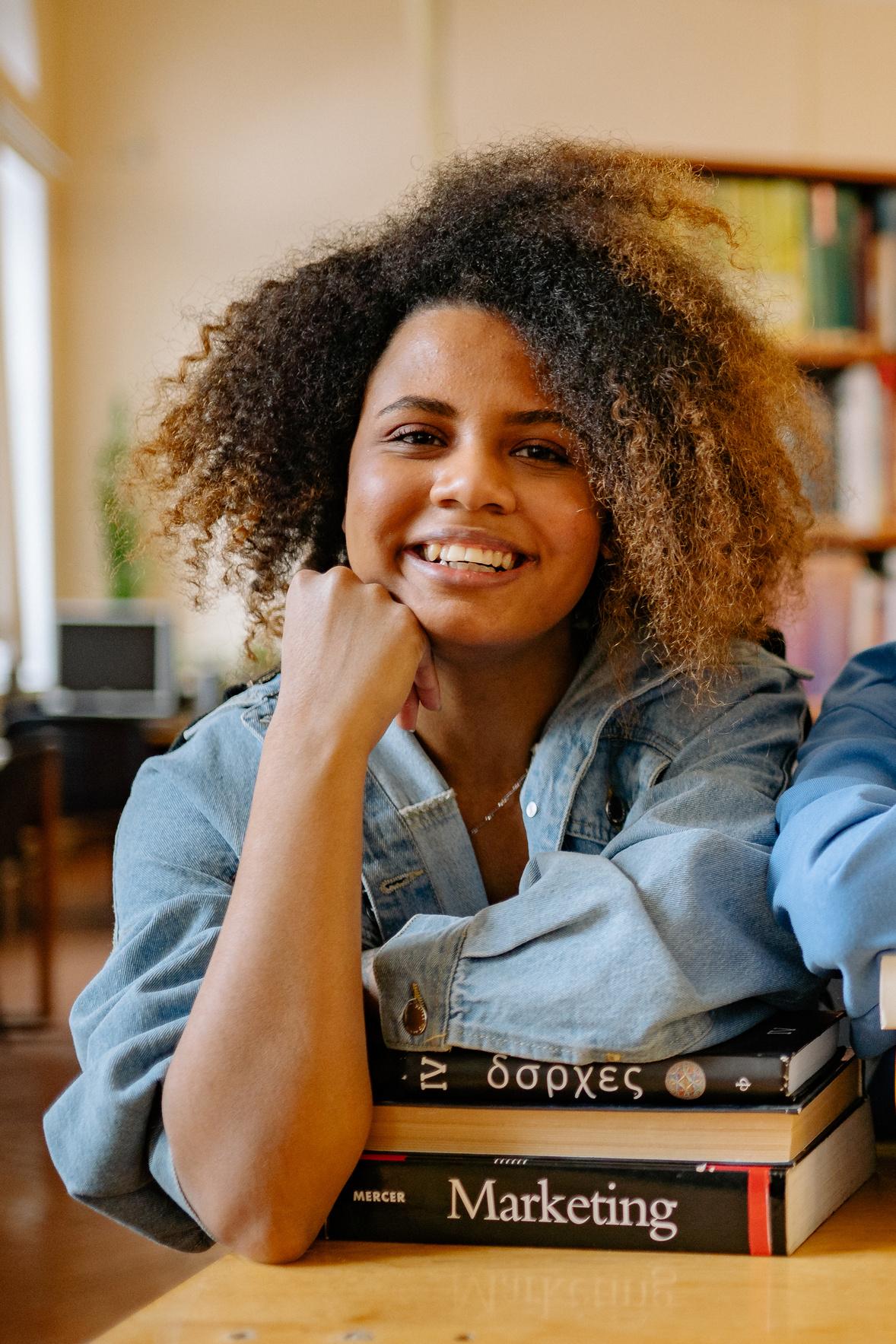 Introducing Myself Presentation
Google Slides
PowerPoint
Canva
How to Use This Presentation
Click on the "Google Slides" button below this presentation preview. 
Click on "Make a copy."
Start editing your presentation.
You need to sign in to your Google account.
Click on the "PowerPoint" button below this presentation preview. 
Start editing your presentation.
Download and install the fonts used in this presentation as listed on page 21.
Click on the "Canva" button under this presentation preview. 
Start editing your presentation.
You need to sign in to your Canva account.
Write an agenda here.
Write an agenda here.
Write an agenda here.
Add an Agenda Page
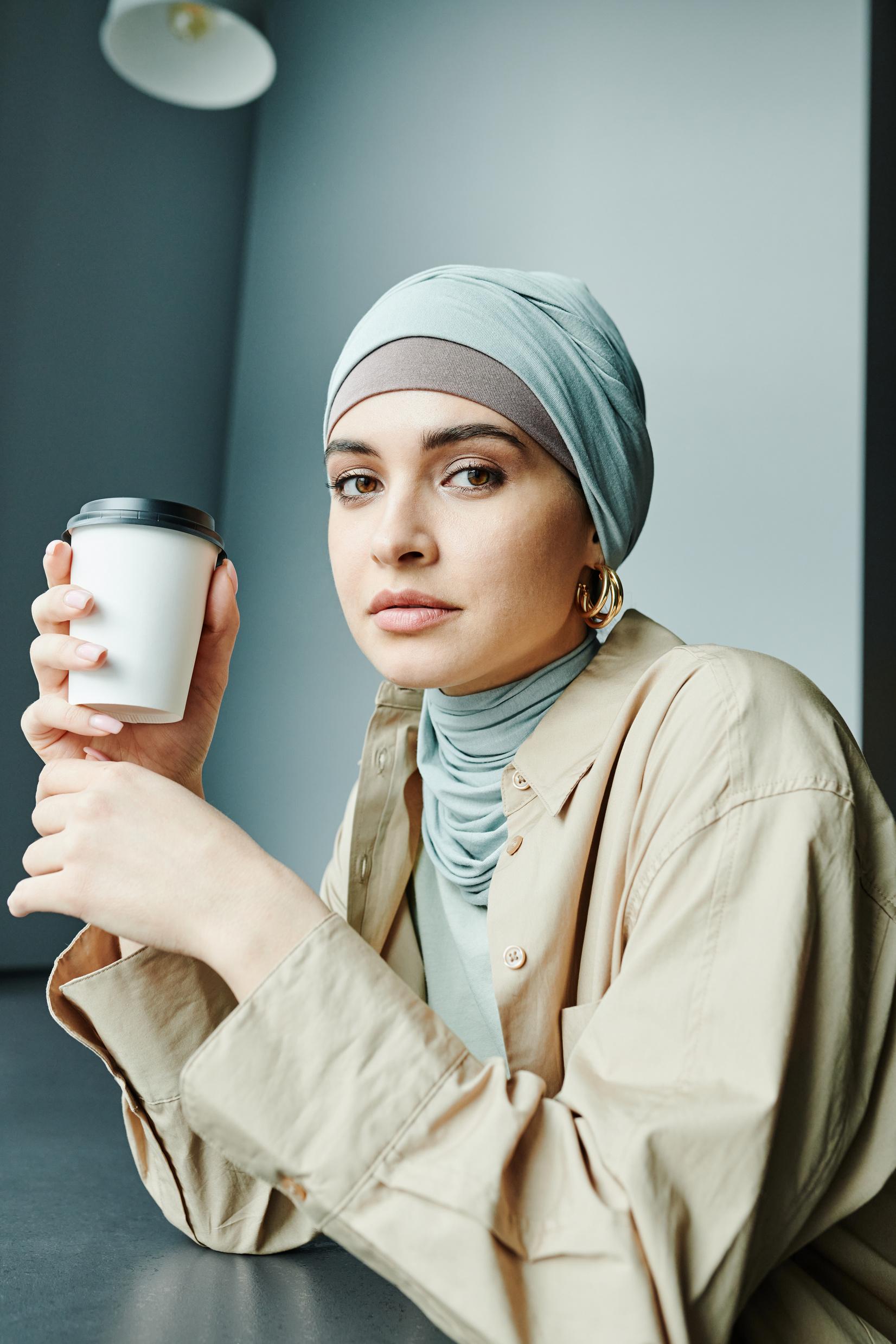 Hello there!
I'm Rain, and I'll be sharing with you my beautiful ideas. Follow me at @reallygreatsite to learn more.
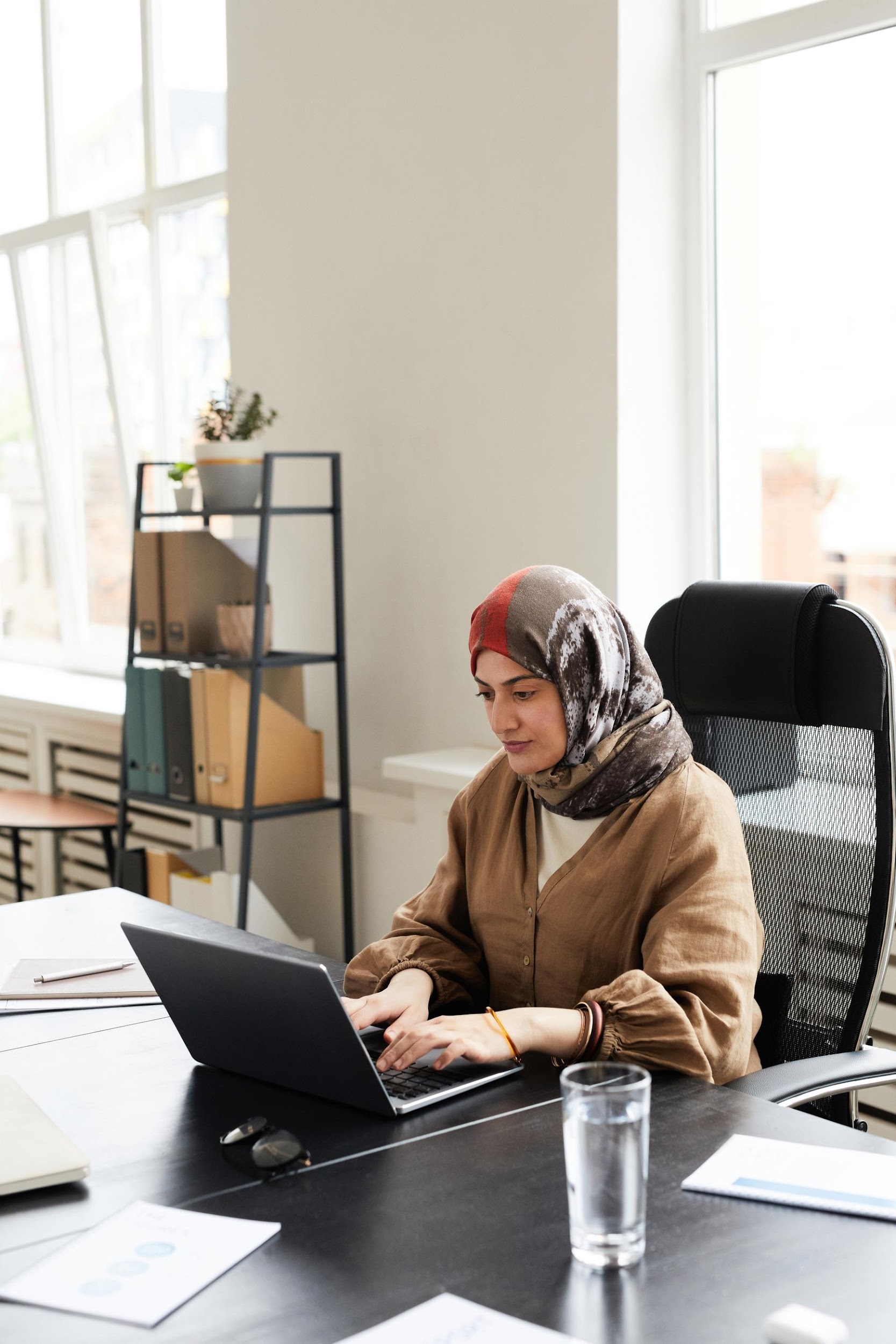 Get to Know Me
Elaborate on a personal detail you want to share.
Get to Know Me
Add a main point
Add a main point
Elaborate on a personal detail you want to share.
Elaborate on a personal detail you want to share.
Add a main point
Add a main point
Add a main point
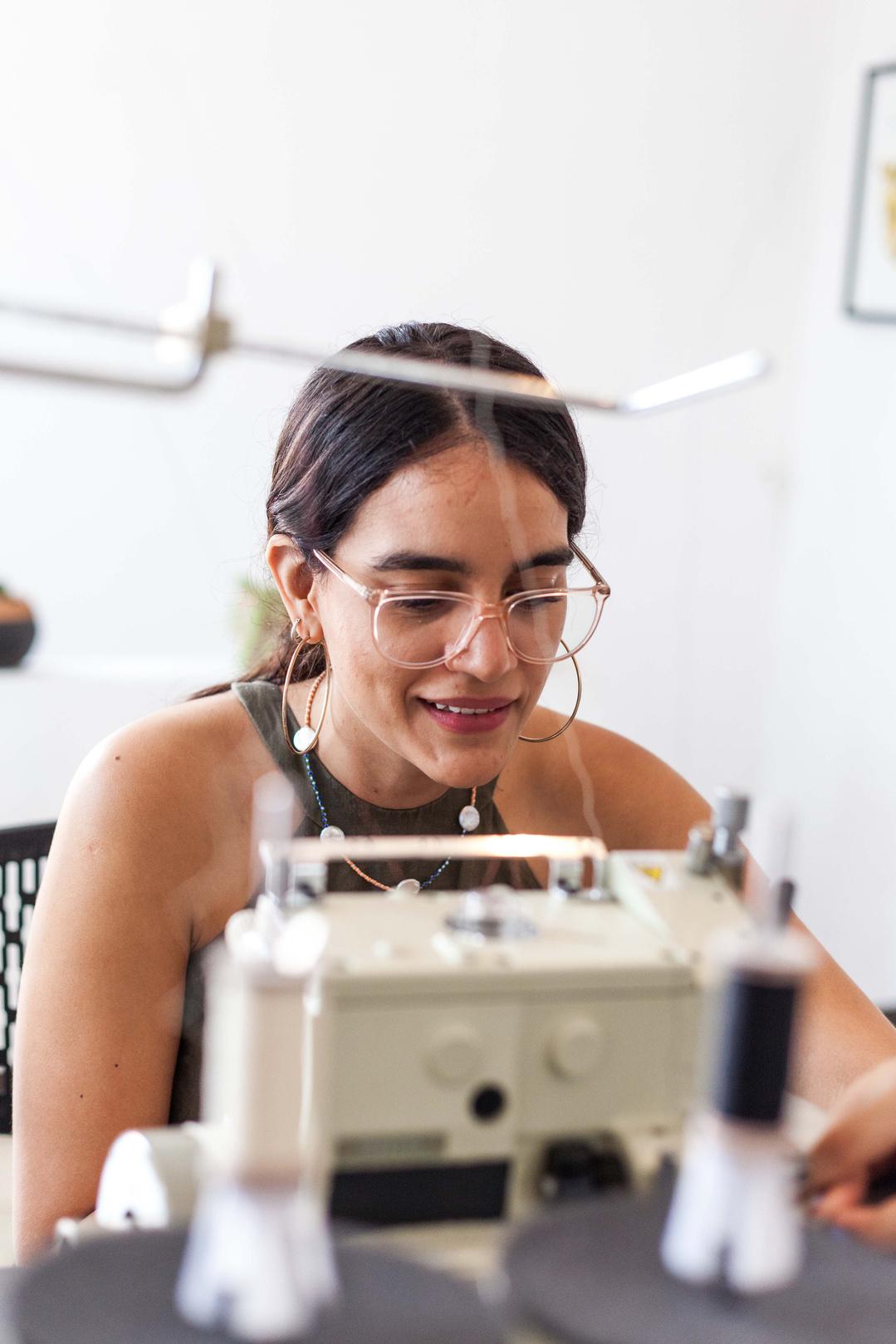 Fun Facts About Me
What makes you unique and interesting? Write them here!
What makes you unique and interesting? Write them here!
What makes you unique and interesting? Write them here!
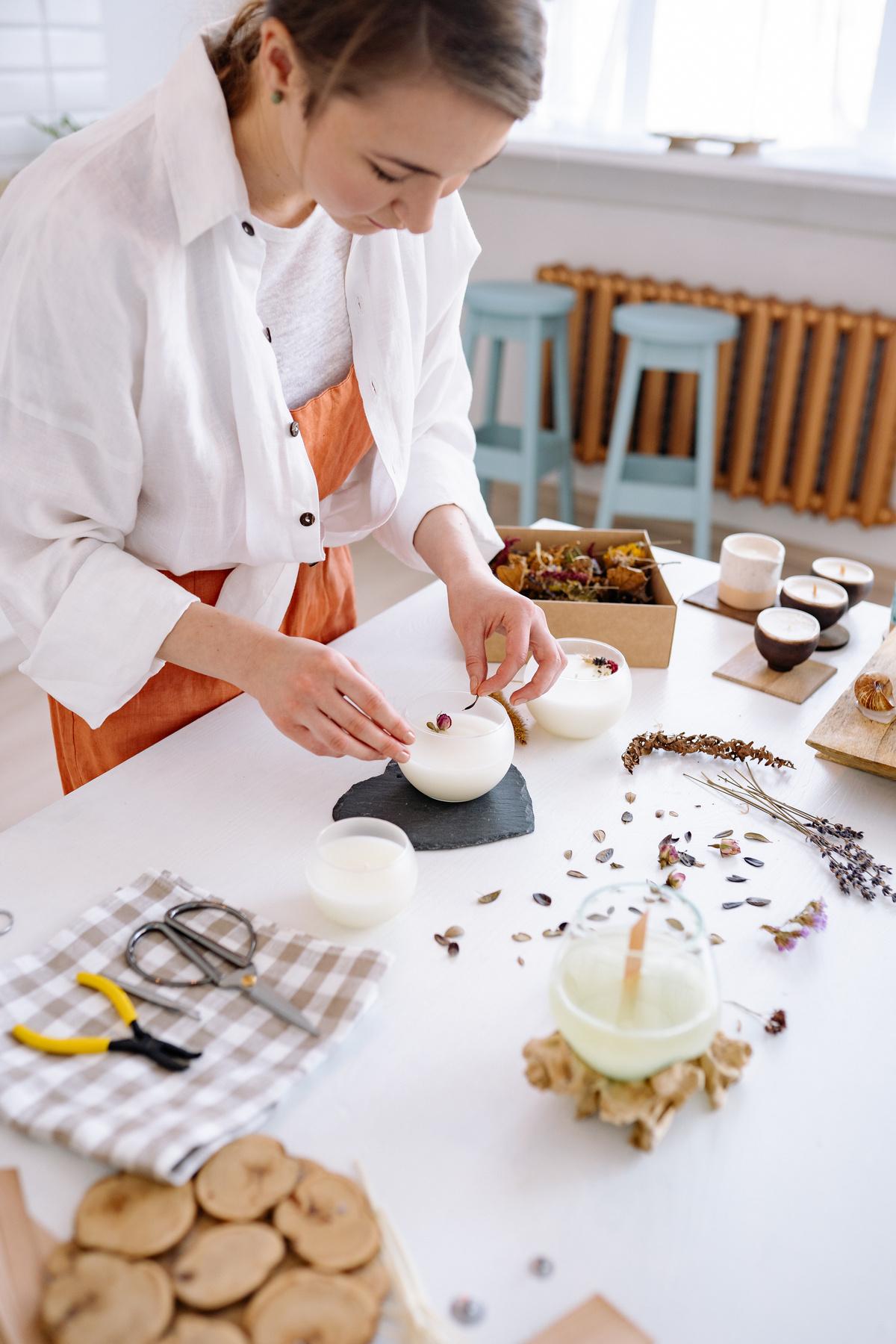 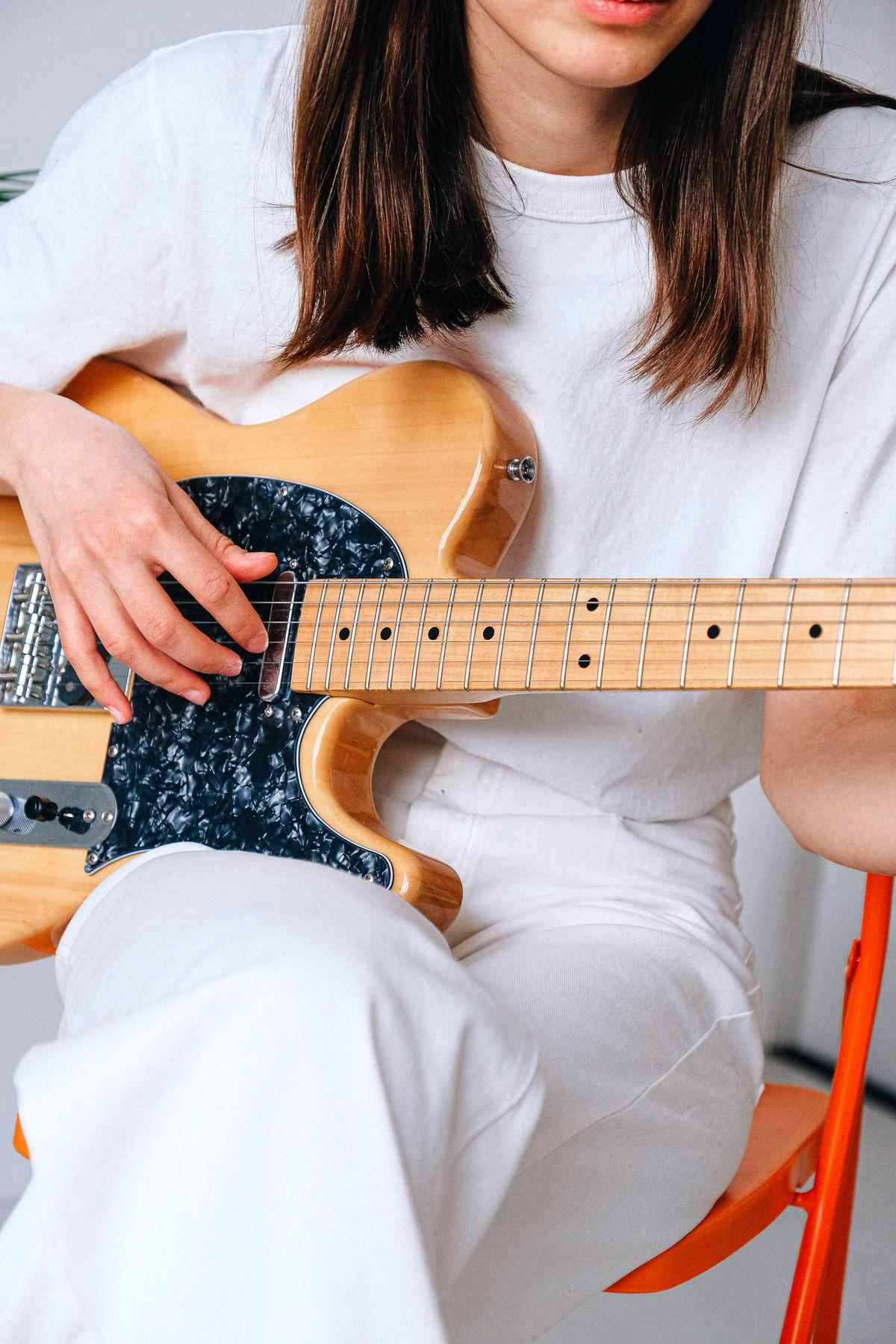 My Hobbies
Add a main point
Add a main point
Add a main point
Add a main point
Add a main point
Add a main point
What do you do during your free time? Write them here!
What do you do during your free time? Write them here!
What do you do during your free time? Write them here!
What do you do during your free time? Write them here!
What do you do during your free time? Write them here!
What do you do during your free time? Write them here!
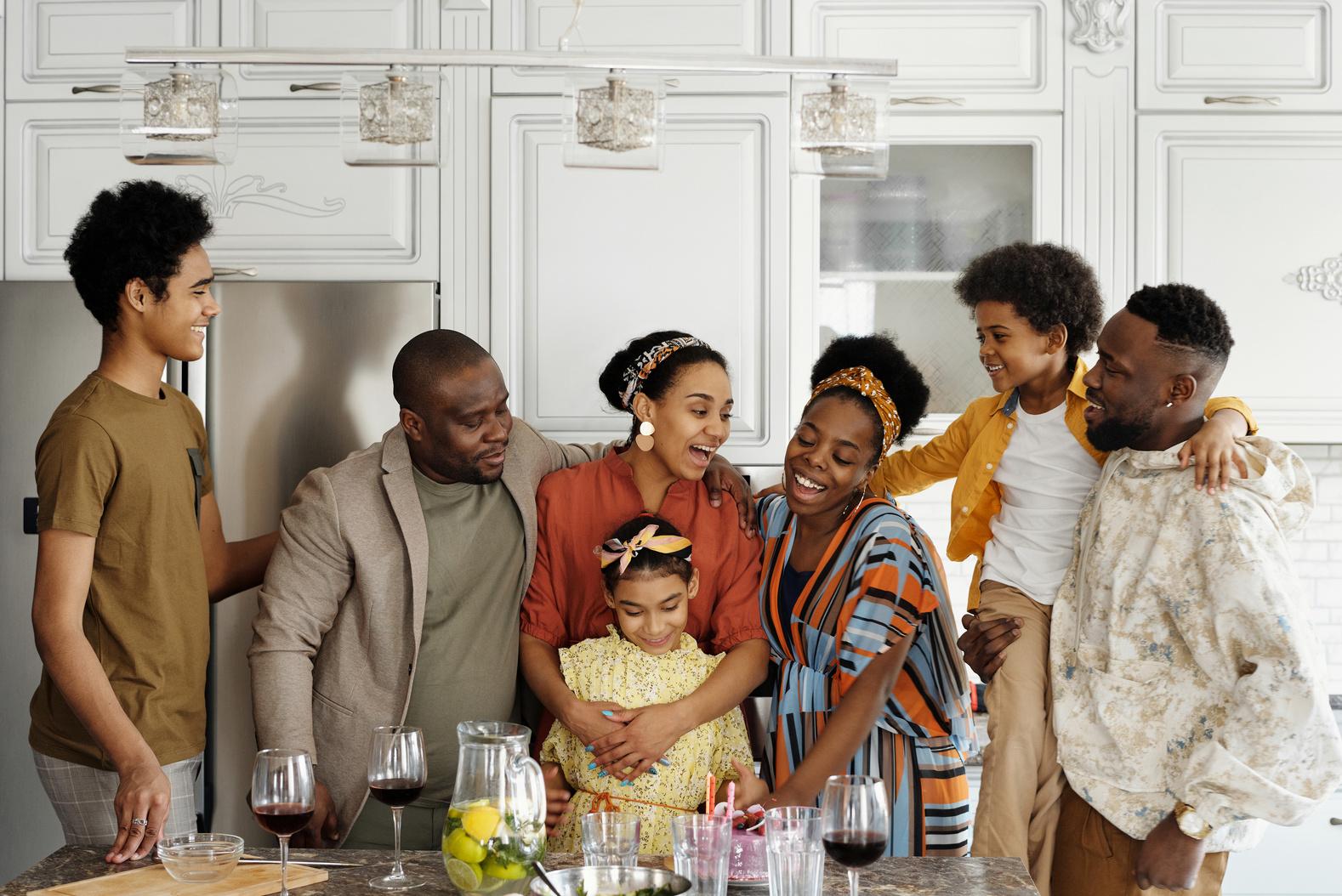 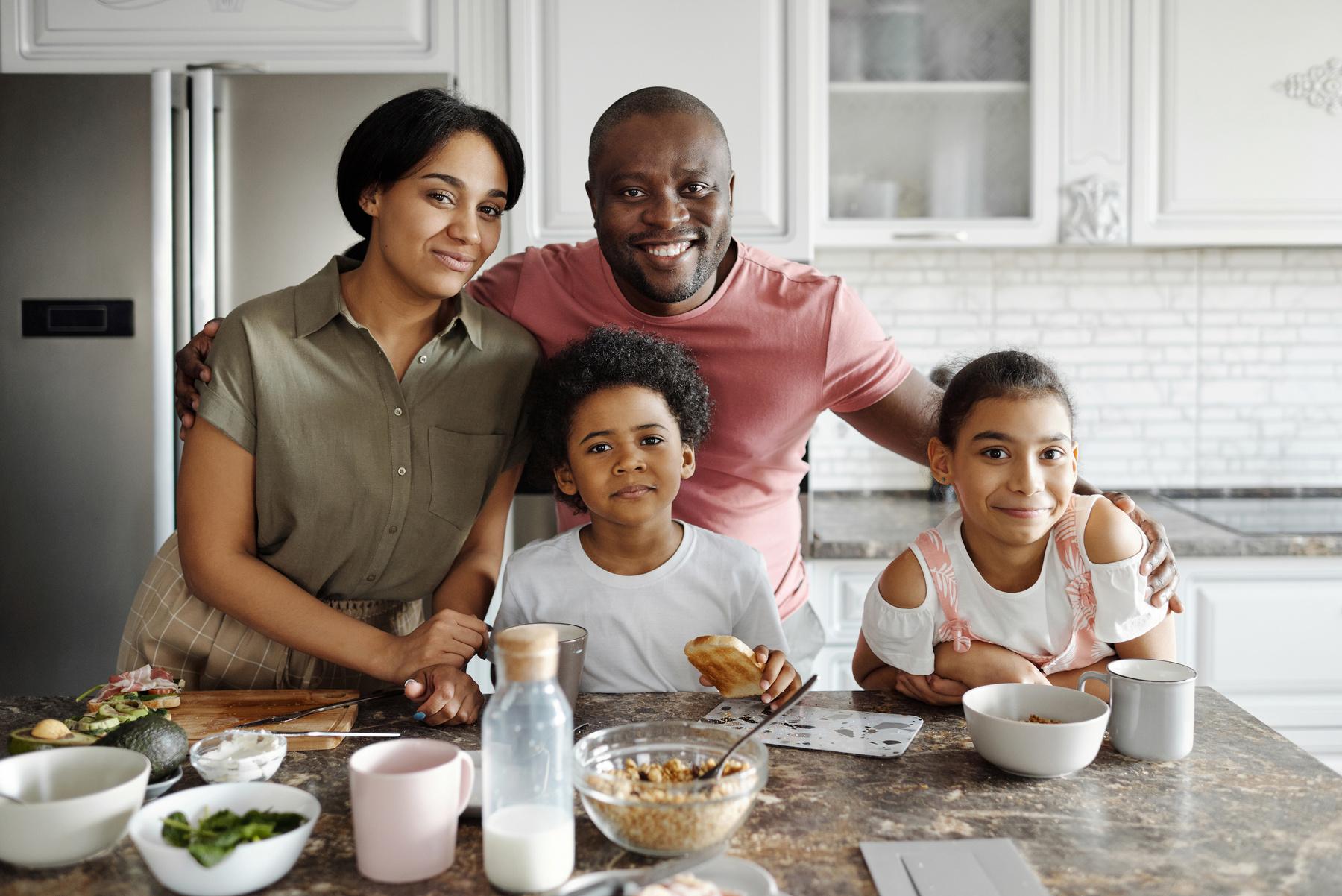 My Family
My Pets
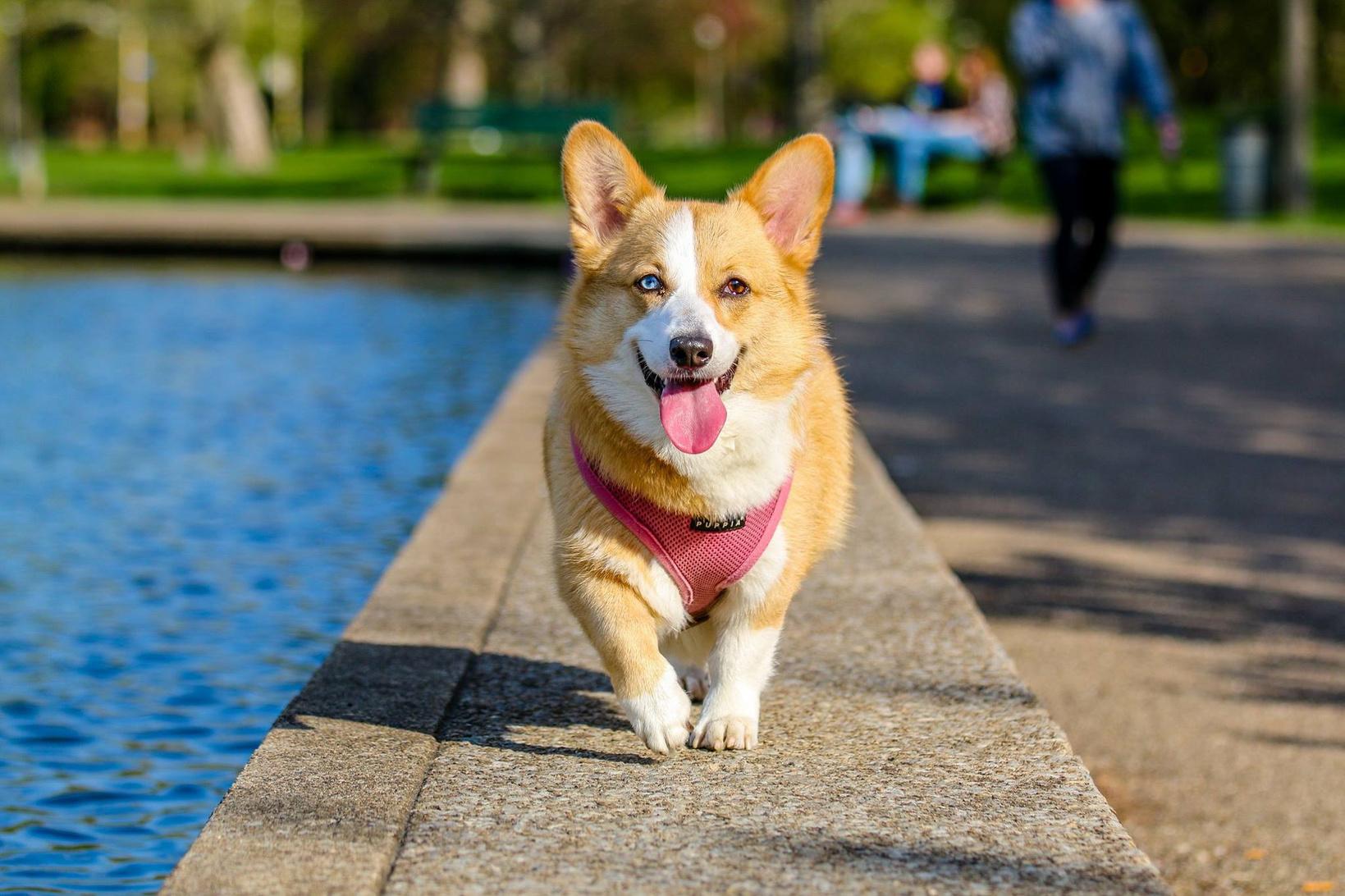 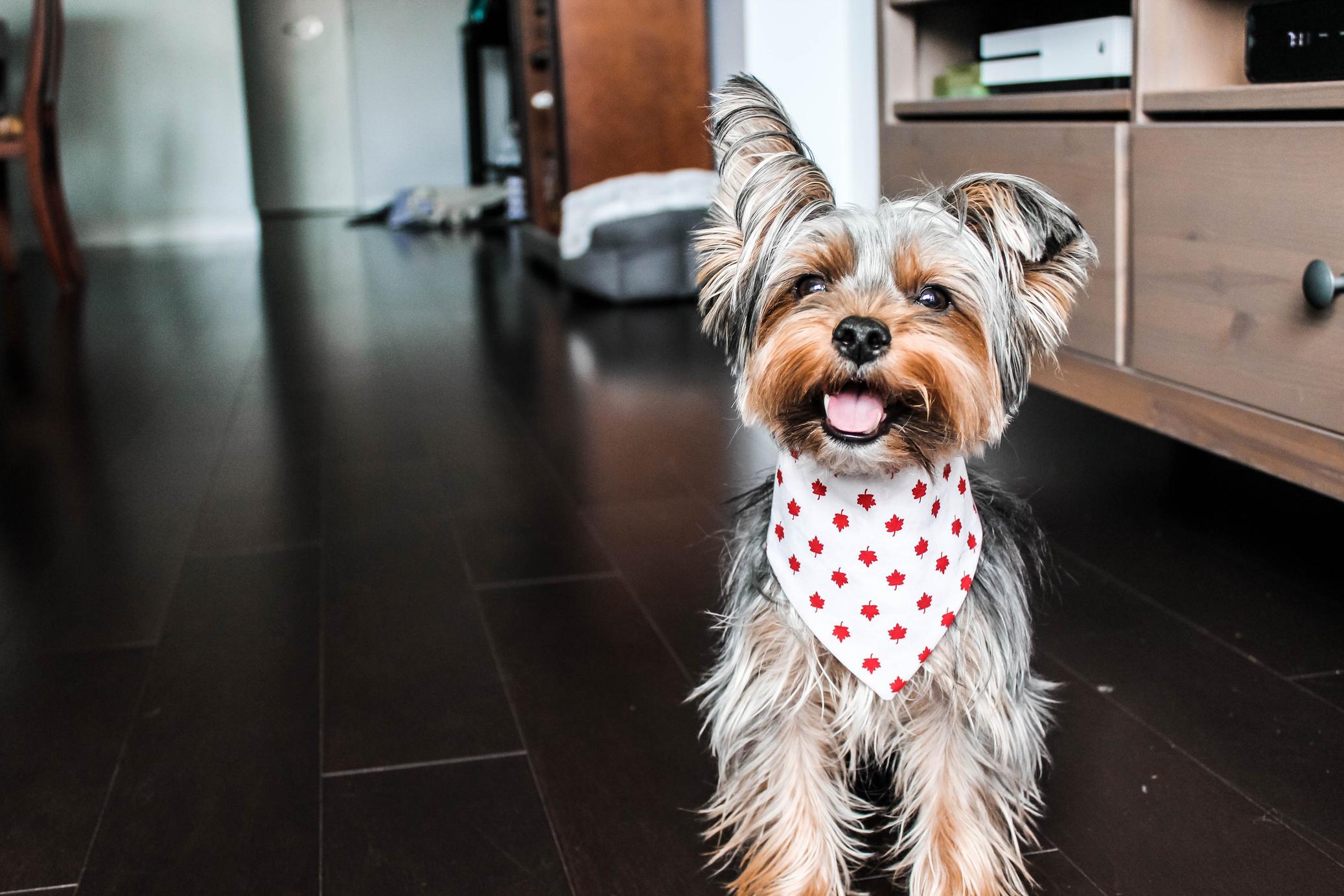 What can you say about your pets? Share it here!
Write an original statement or inspiring quote
Include a citation or supporting message
Write your topic or idea
Add a main point
Add a main point
Add a main point
What do you do during your free time? Write them here!
What do you do during your free time? Write them here!
What do you do during your free time? Write them here!
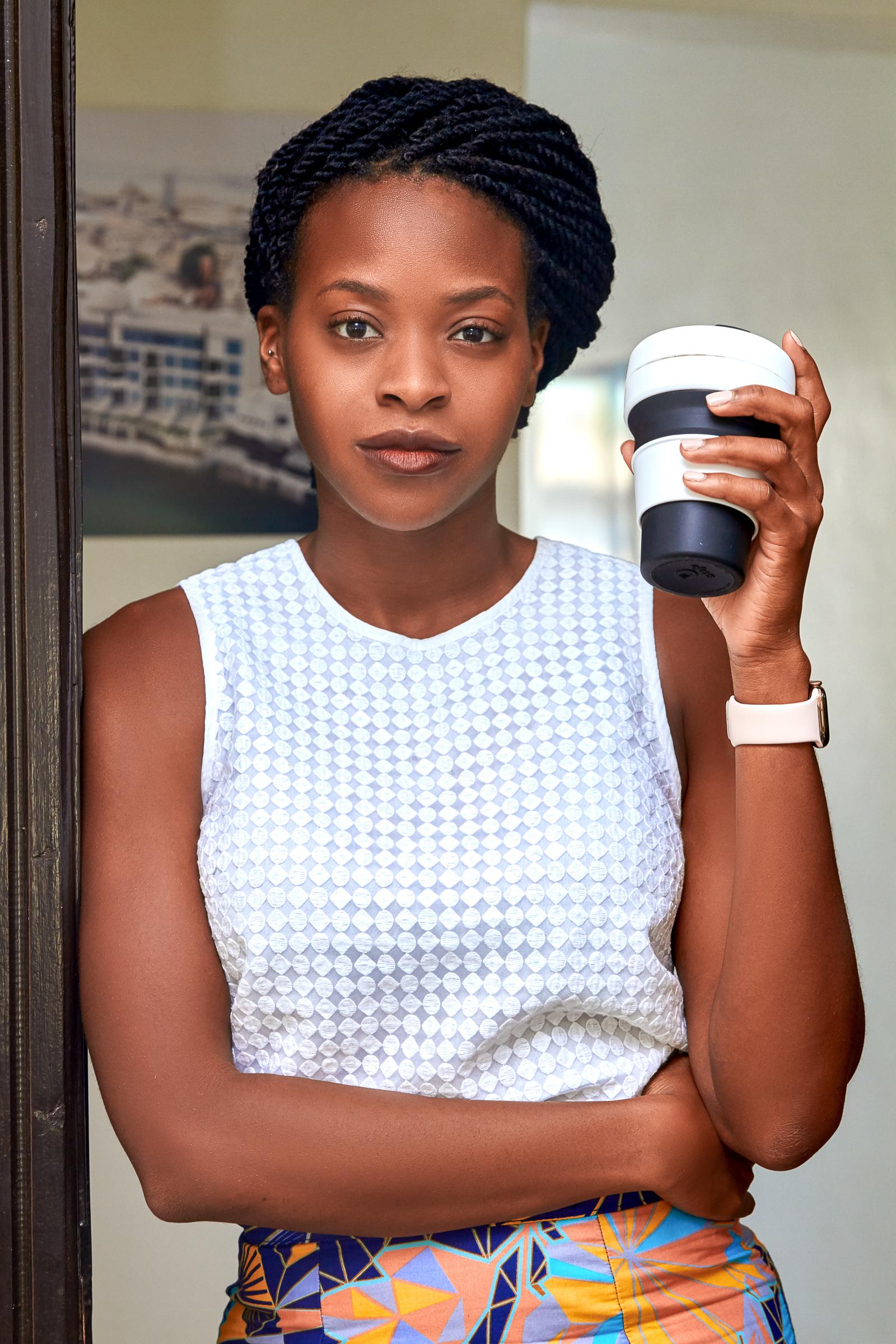 It's so lovely to meet all of you!
Thank you for listening.
Name
Name
Name
Name
Add a Team Members Page
Title or Position
Title or Position
Title or Position
Title or Position
Elaborate on what you want to discuss.
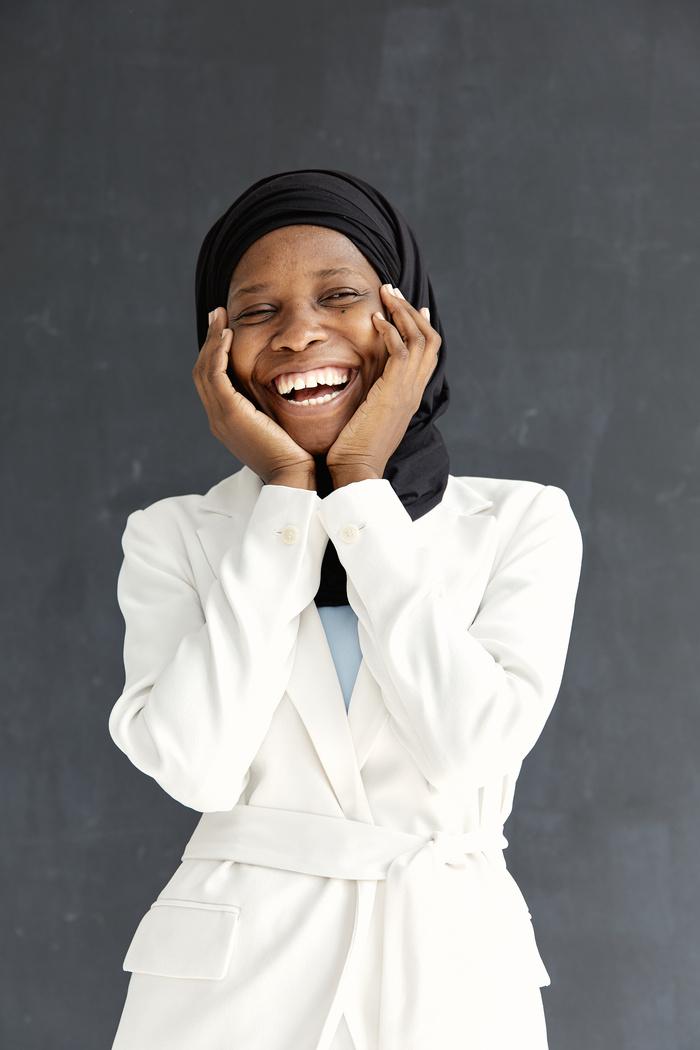 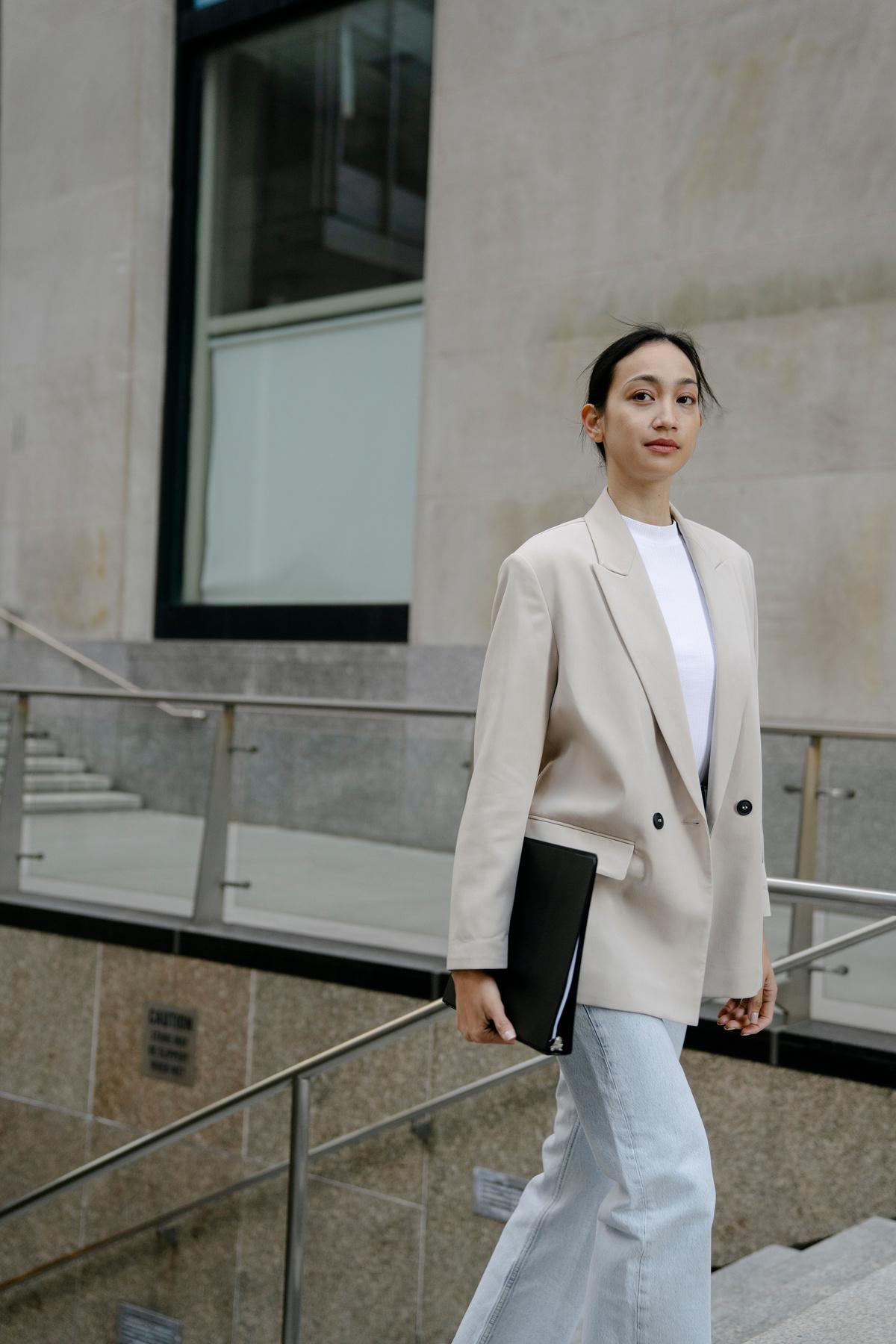 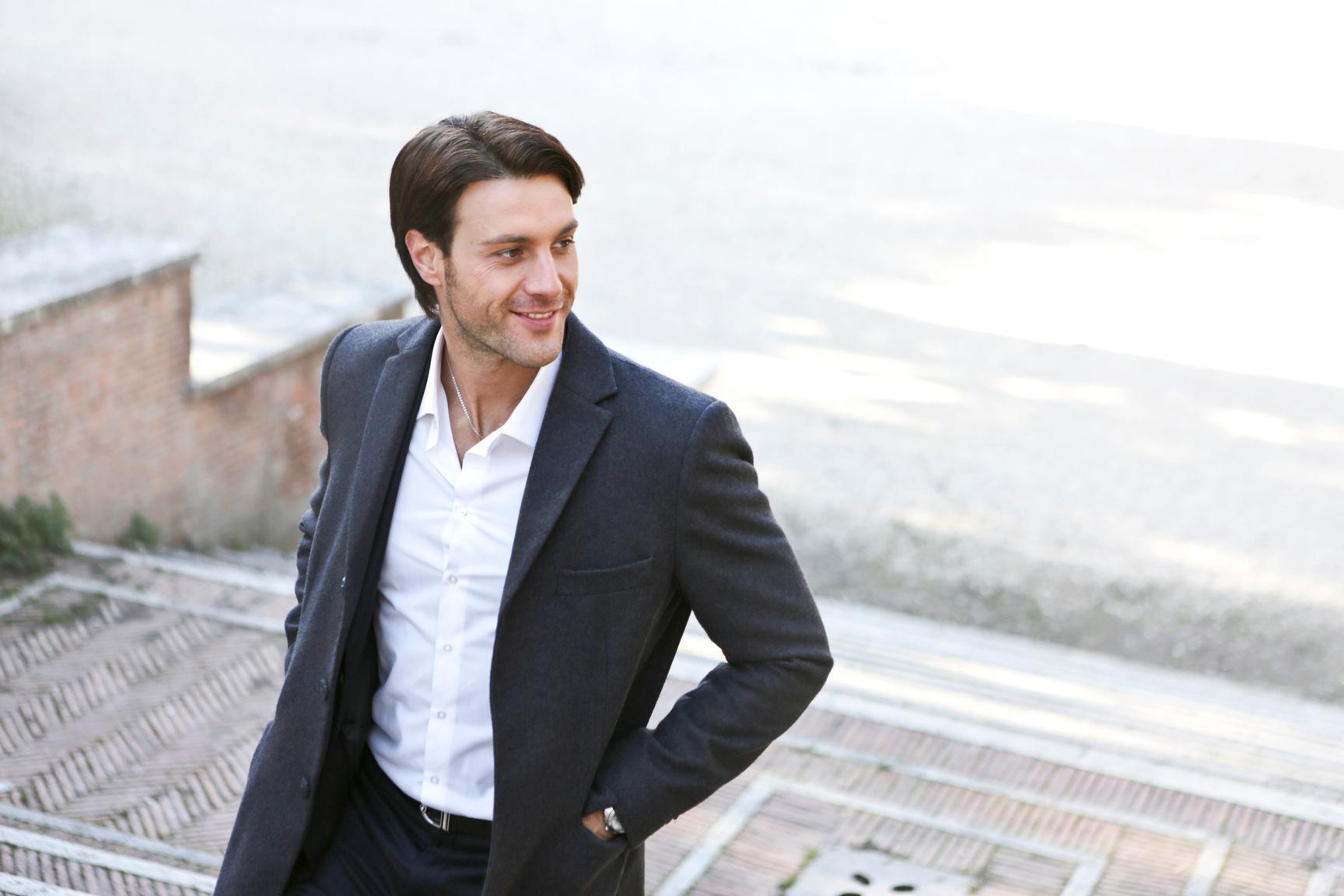 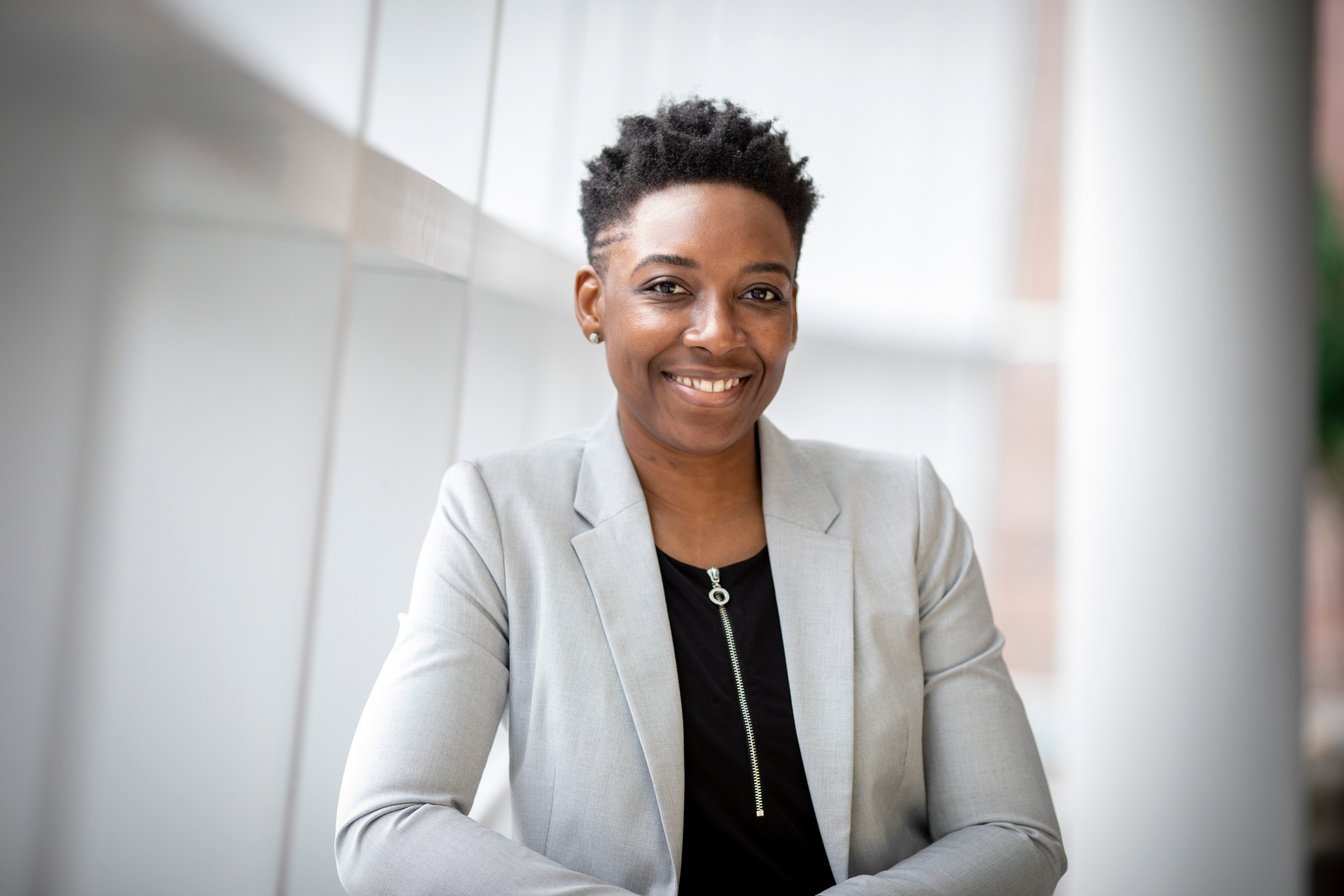 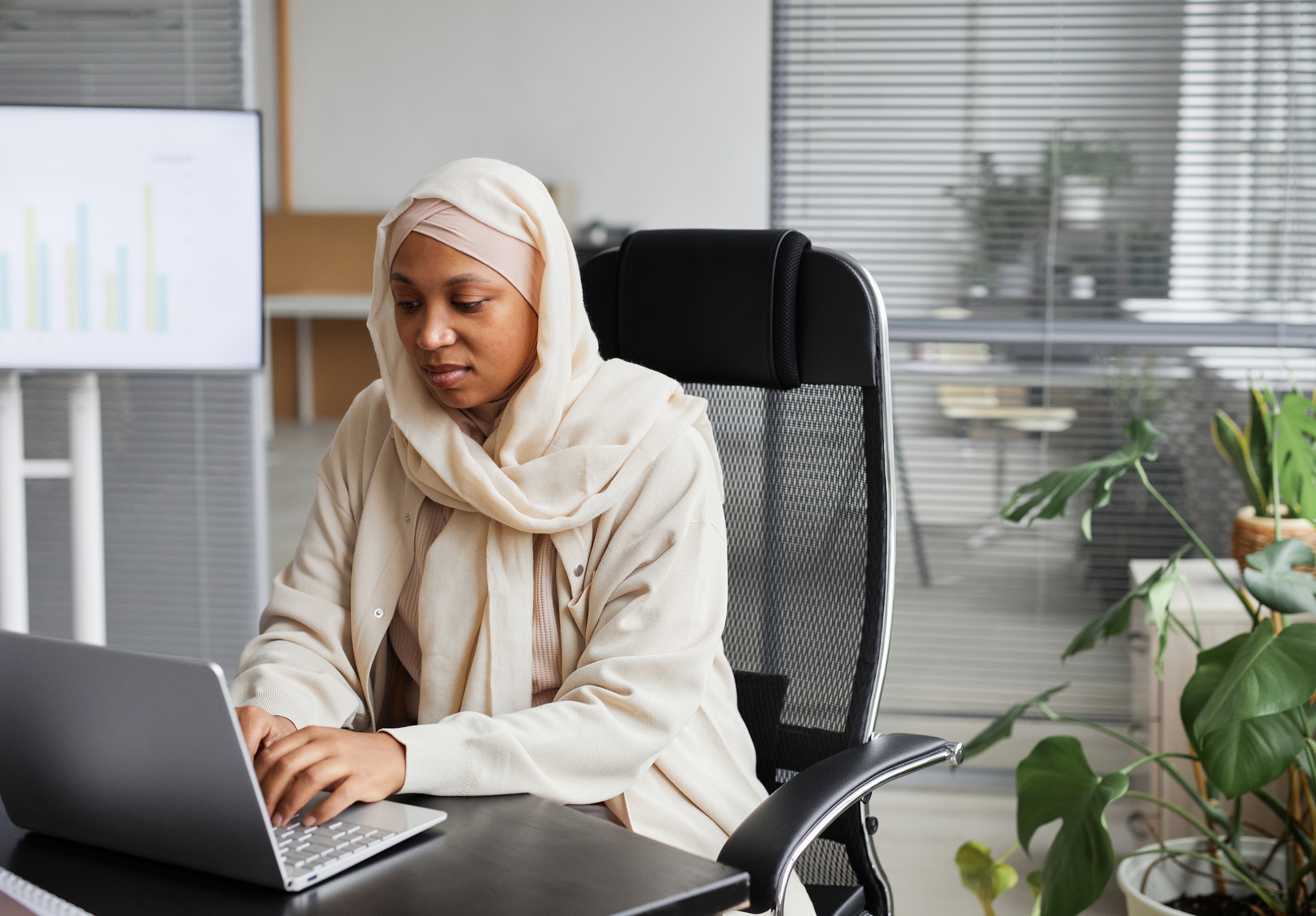 Add a Section Header
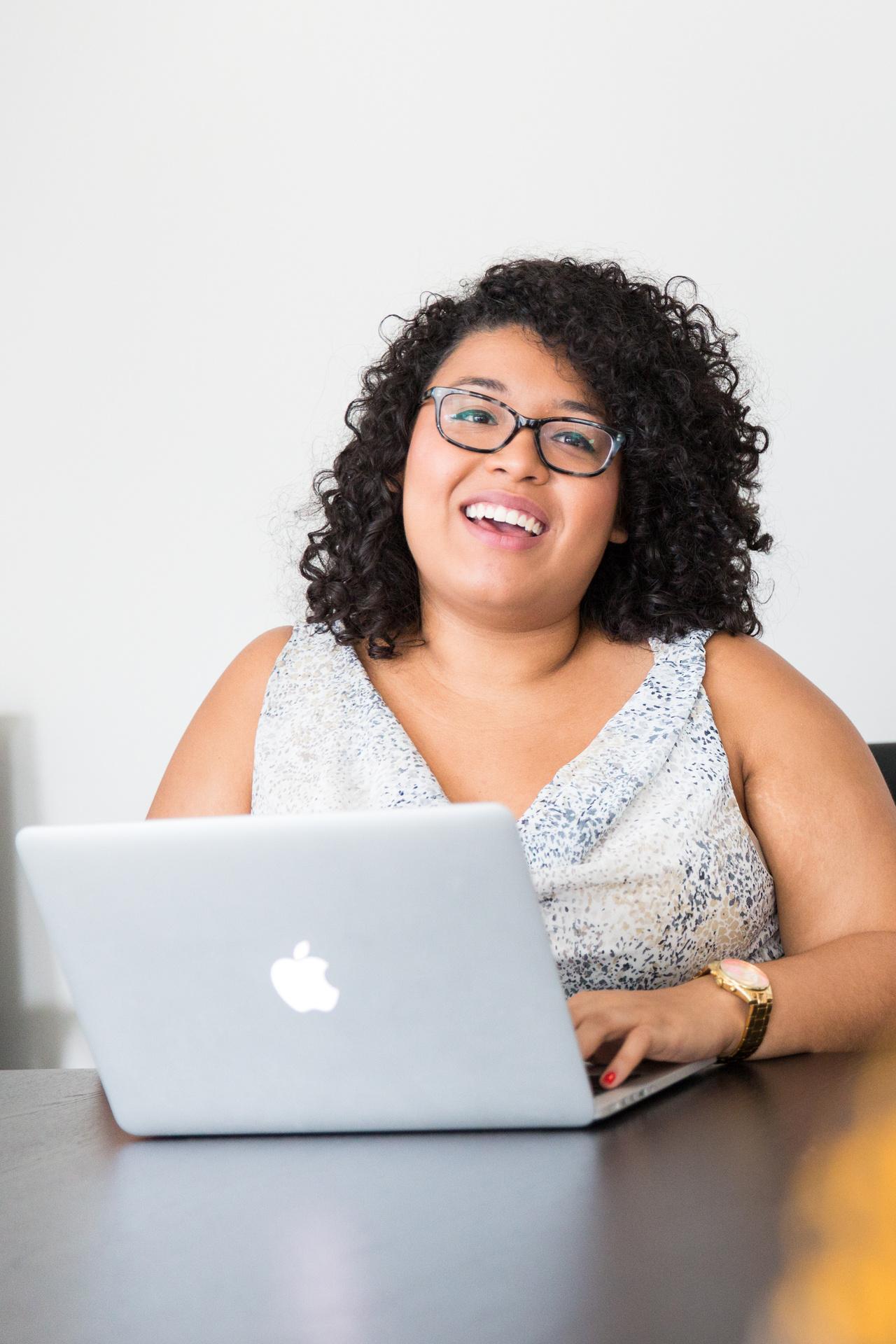 Write Your Big Topic or Idea
Elaborate on what you want to discuss.
Write Your Topic or Idea
123,456,789
Elaborate on the featured statistic.
2 out 5
95%
123 million
Elaborate on the featured statistic.
Elaborate on the featured statistic.
Elaborate on the featured statistic.
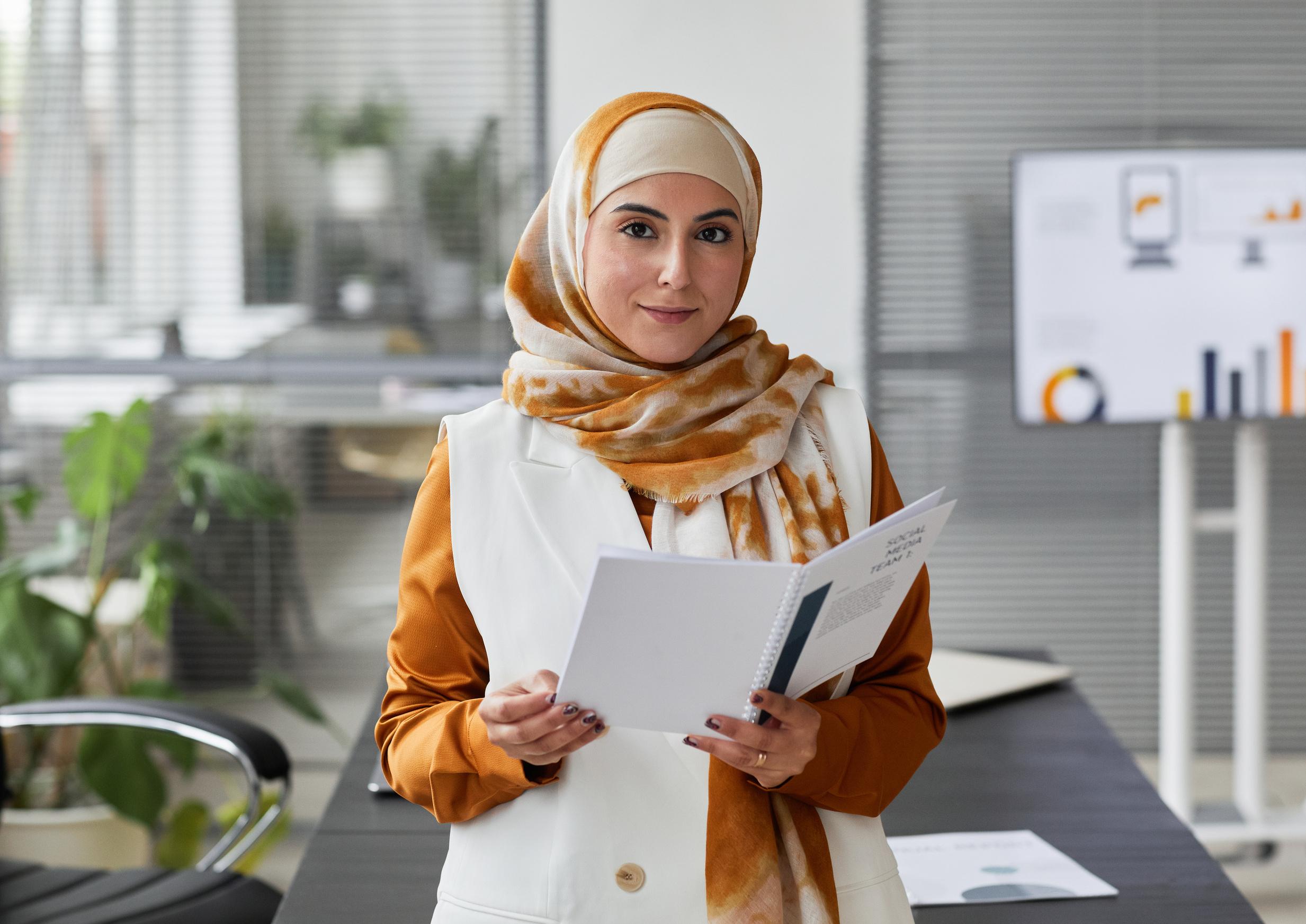 02
01
Credits
Photographs by Pexels
Presentation template by SlidesCarnival
Special thanks to all the people who made and released these awesome resources for free:
Happy designing!
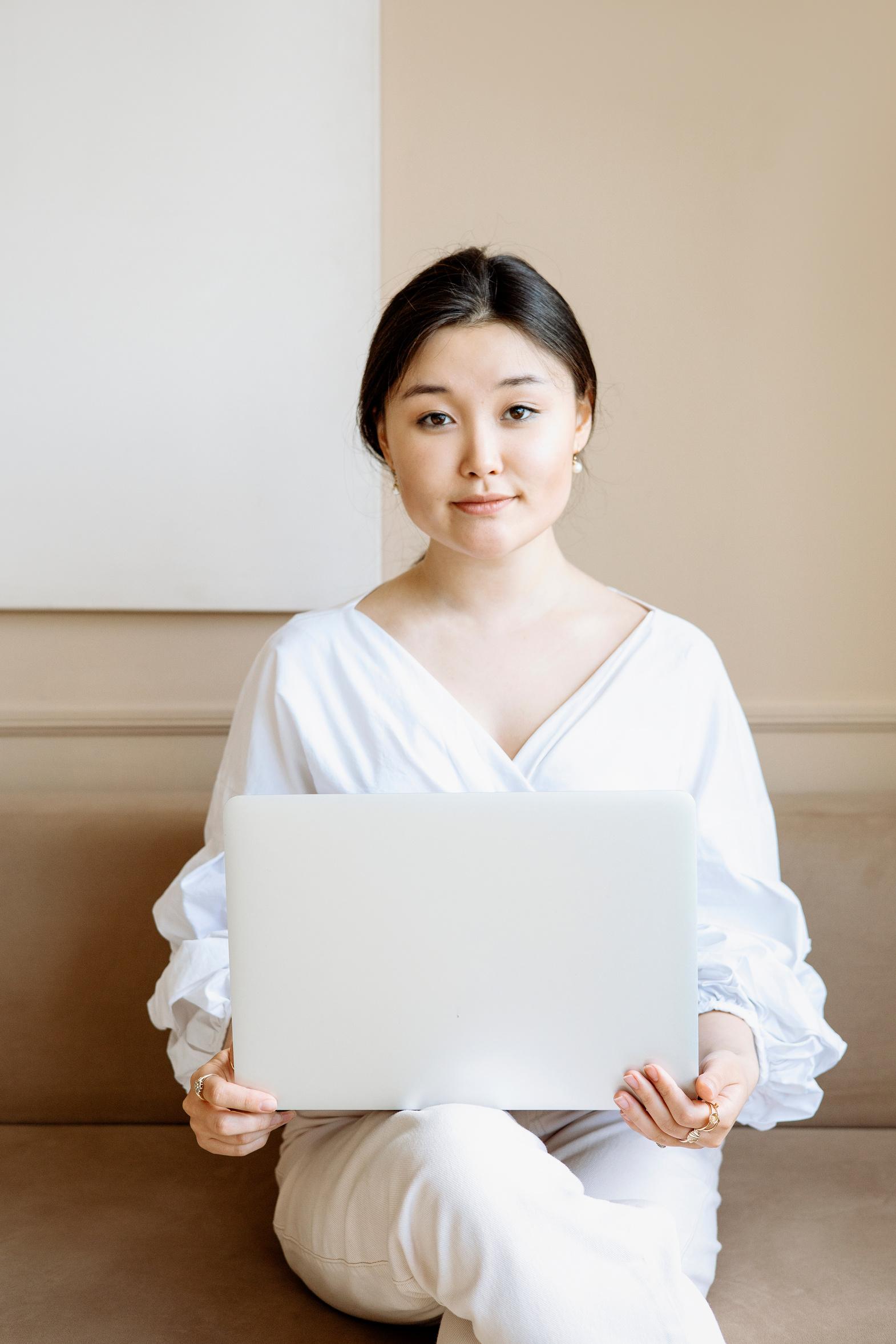 02
01
03
Fonts In this Presentation
Headers: Didact Gothic
Titles: Didact Gothic
Body Copy: DM Sans
This presentation template uses the following free fonts:
You can find these fonts online too. Happy designing!
Add a main point
Add a main point
Add a main point
Add a main point
Add a Timeline Page
Elaborate on what you want to discuss.
Elaborate on what you want to discuss.
Elaborate on what you want to discuss.
Elaborate on what you want to discuss.
O
T
S
W
Opportunities
Threats
Strengths
Weaknesses
What are your goals? Are demands shifting? How can it be improved?
What are the blockers you're facing? What are factors outside of your control?
What are you
doing well?
What sets you apart? What are your good qualities?
Where do you need to improve? Are resources adequate? What do others do better than you?
50
Write Your Topic or Idea
40
Elaborate on what you want to discuss.
30
20
10
0
Item 1
Item 2
Item 3
Item 4
Item 5
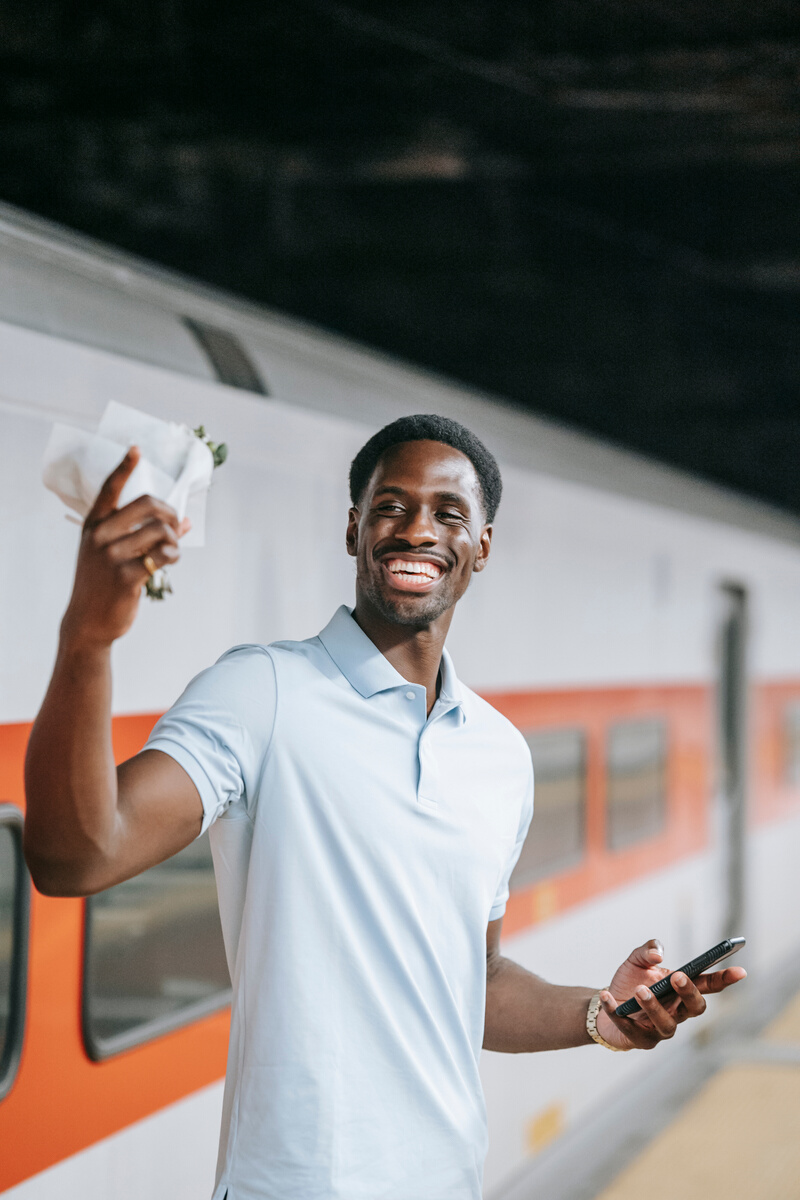 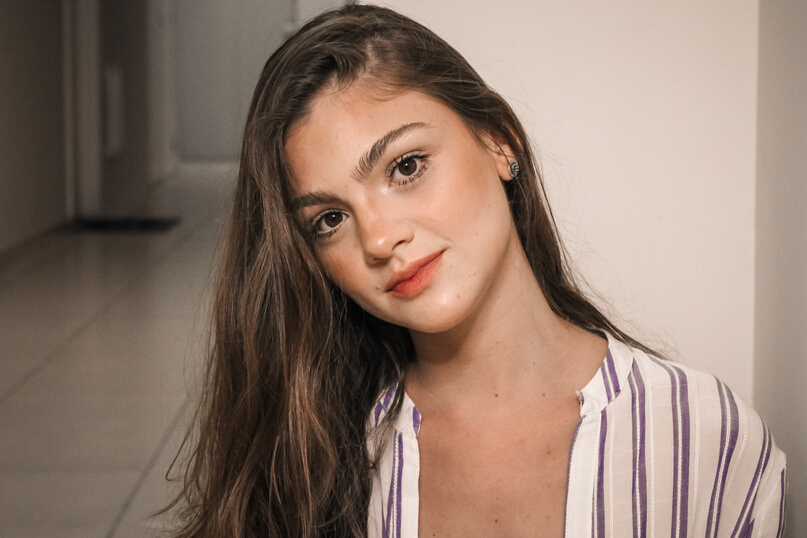 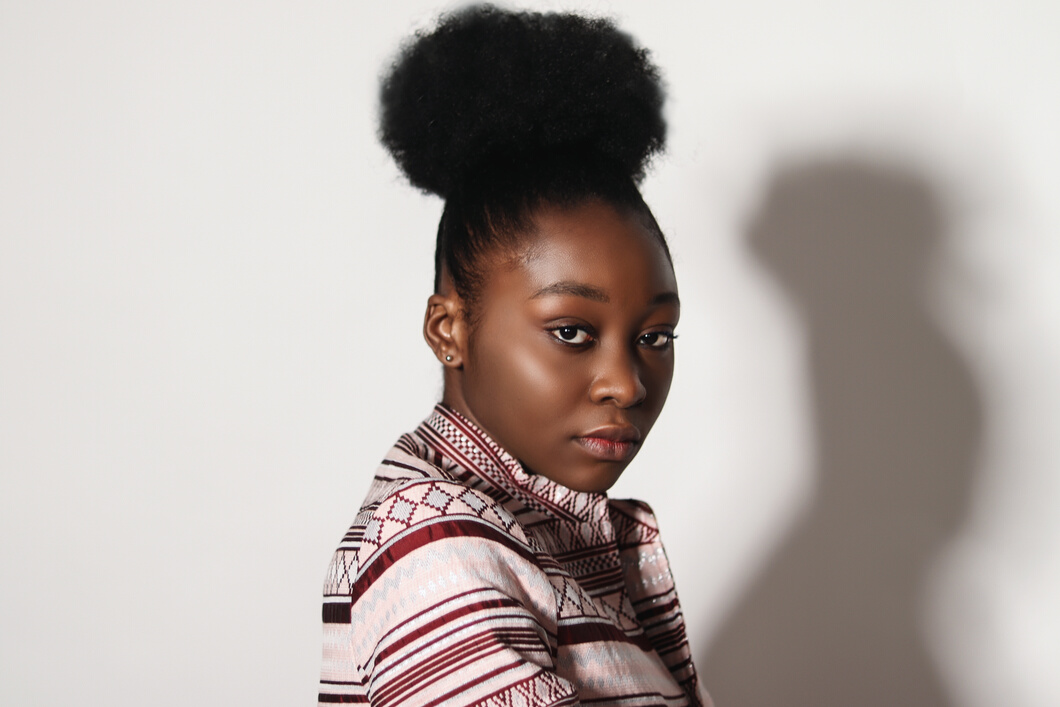 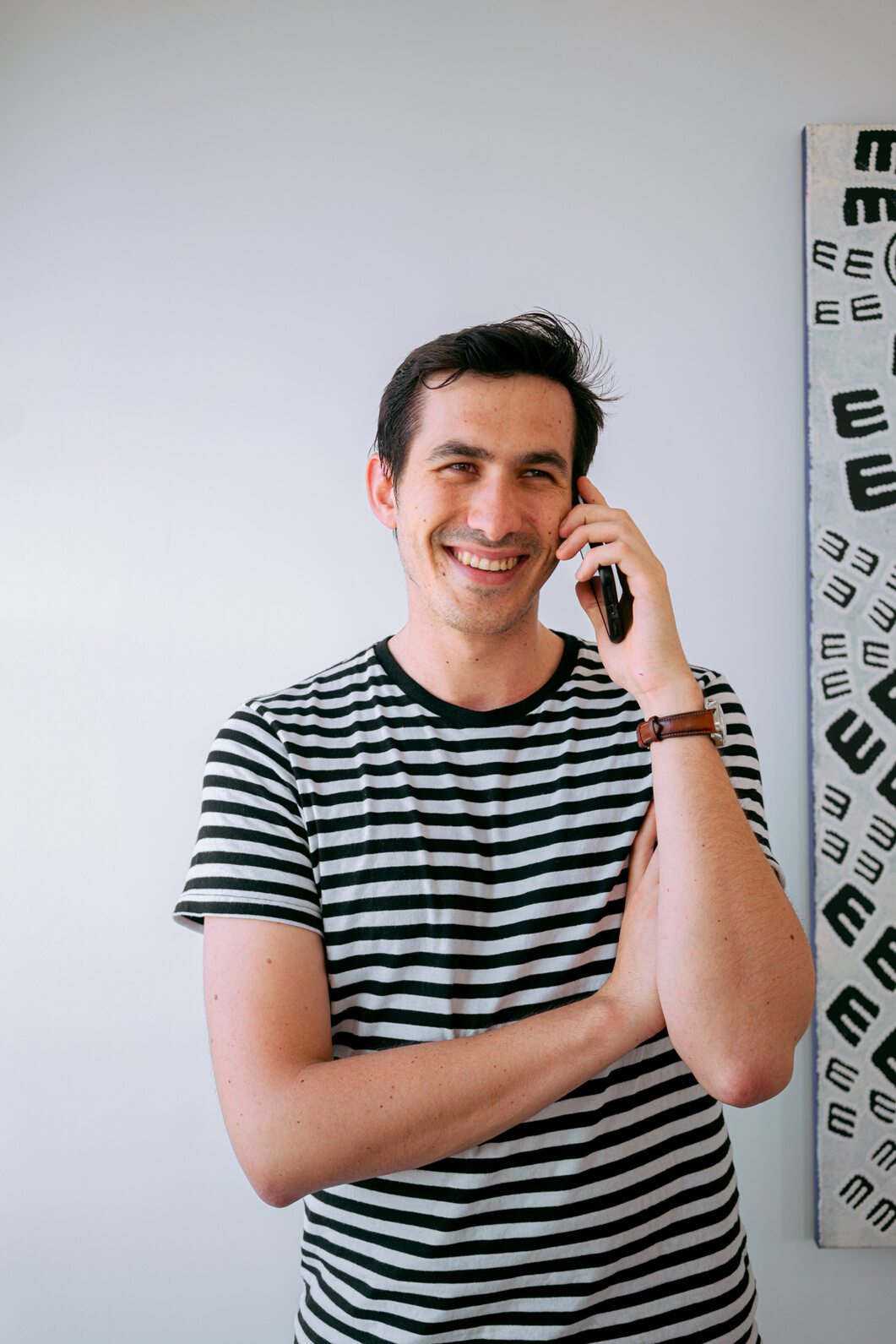 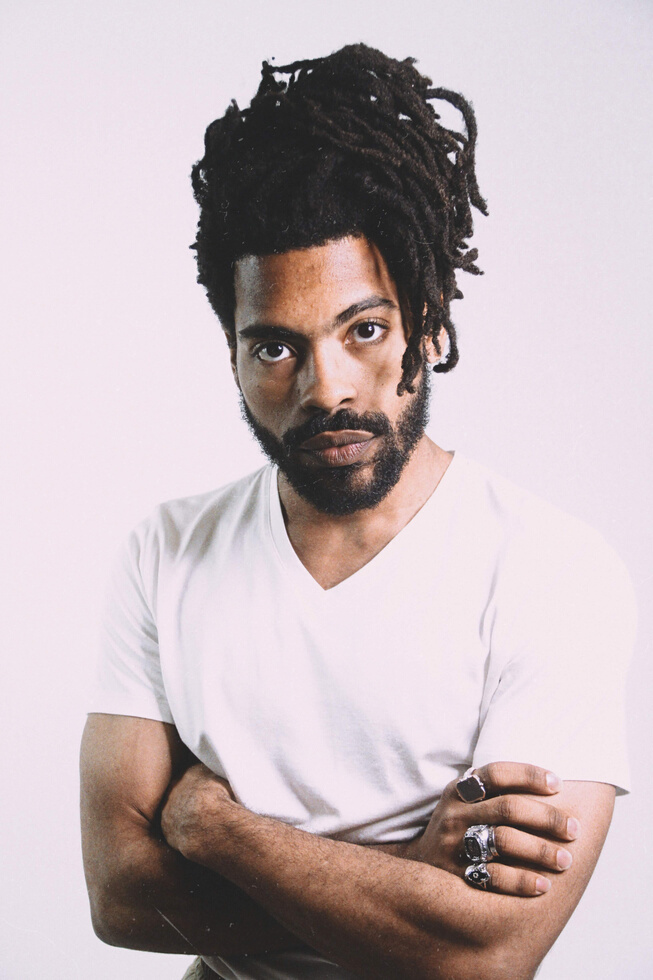 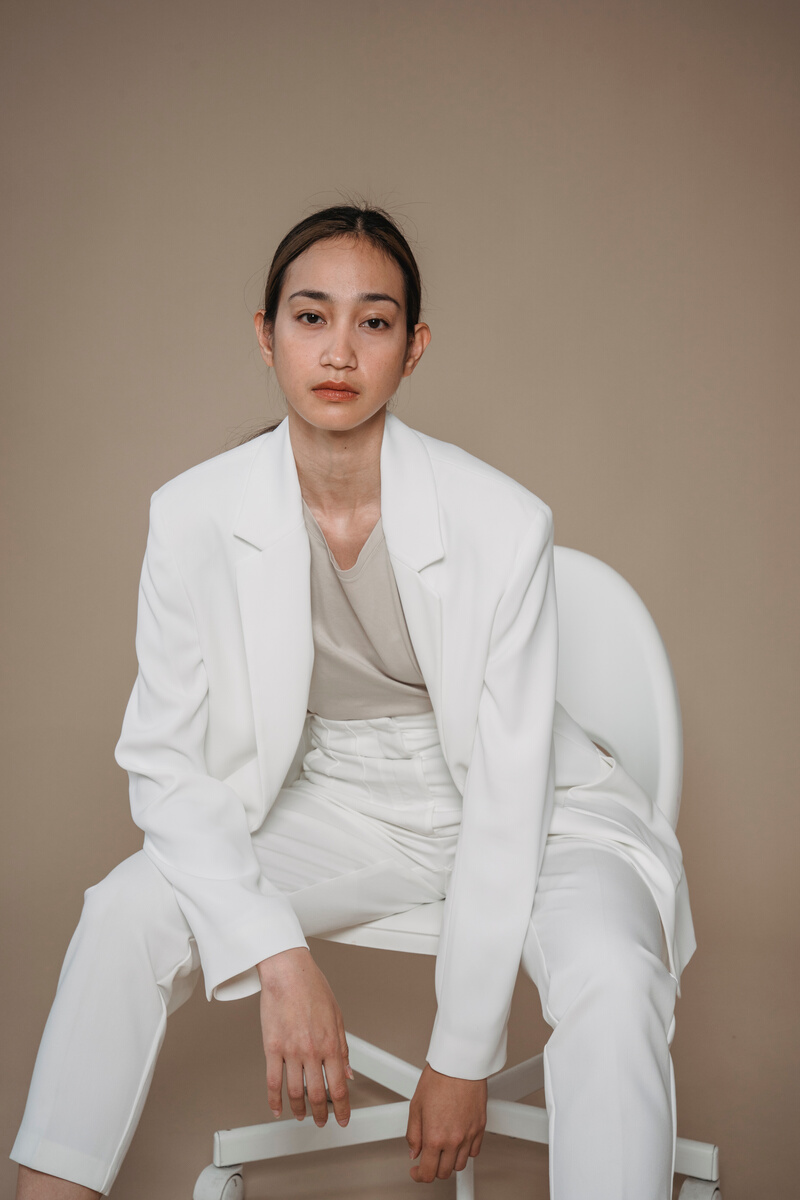 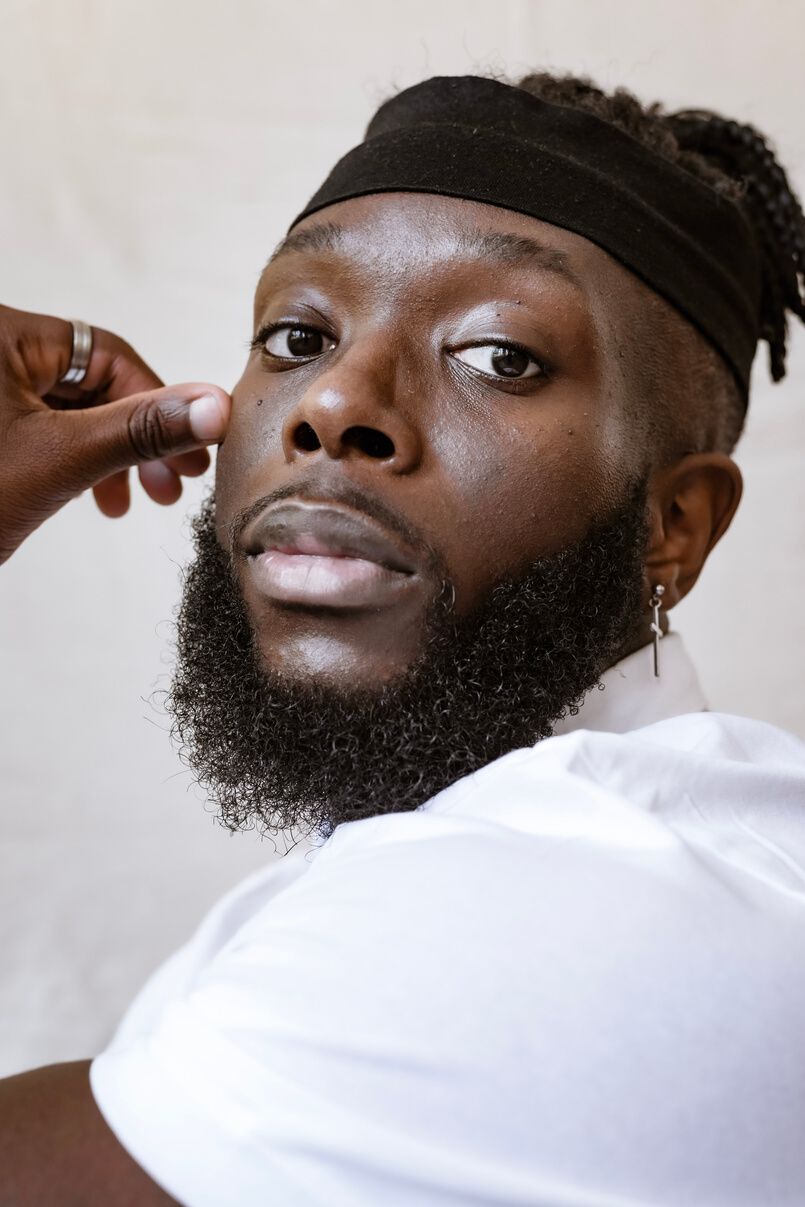 Name
Job Title
Name
Job Title
Name
Job Title
Name
Job Title
Name
Job Title
Name
Job Title
Name
Job Title
Add a Chart Page
Icons
Resource 
Page
Use these design resources
in your Presentation. Happy designing! 

Don't forget to delete
this page before presenting.
Elements
Resource 
Page
Use these design resources
in your Presentation. Happy designing! 

Don't forget to delete
this page before presenting.
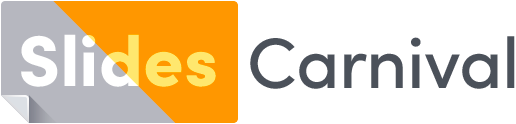 Free templates for all your presentation needs
For PowerPoint and Google Slides
100% free for personal or commercial use
Ready to use, professional and customizable
Blow your audience away with attractive visuals